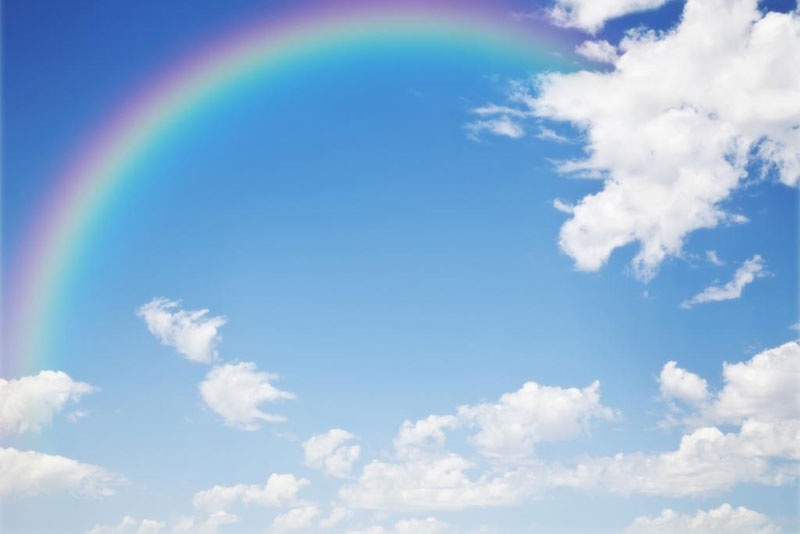 Муниципальное казённое дошкольное образовательное учреждение детский сад № 2
г.Острогожск
«Калейдоскоп 
народных праздников»
Проект на тему
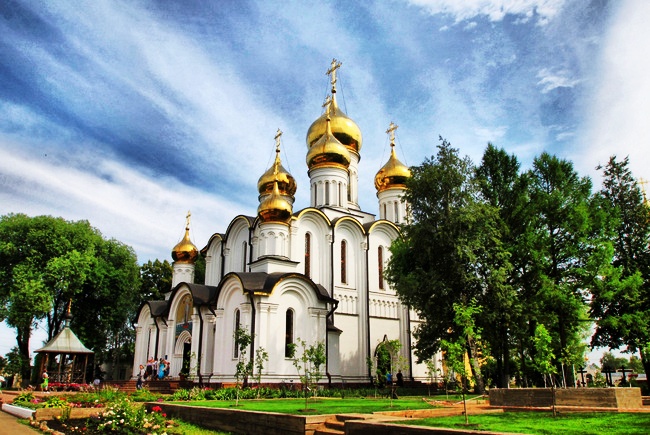 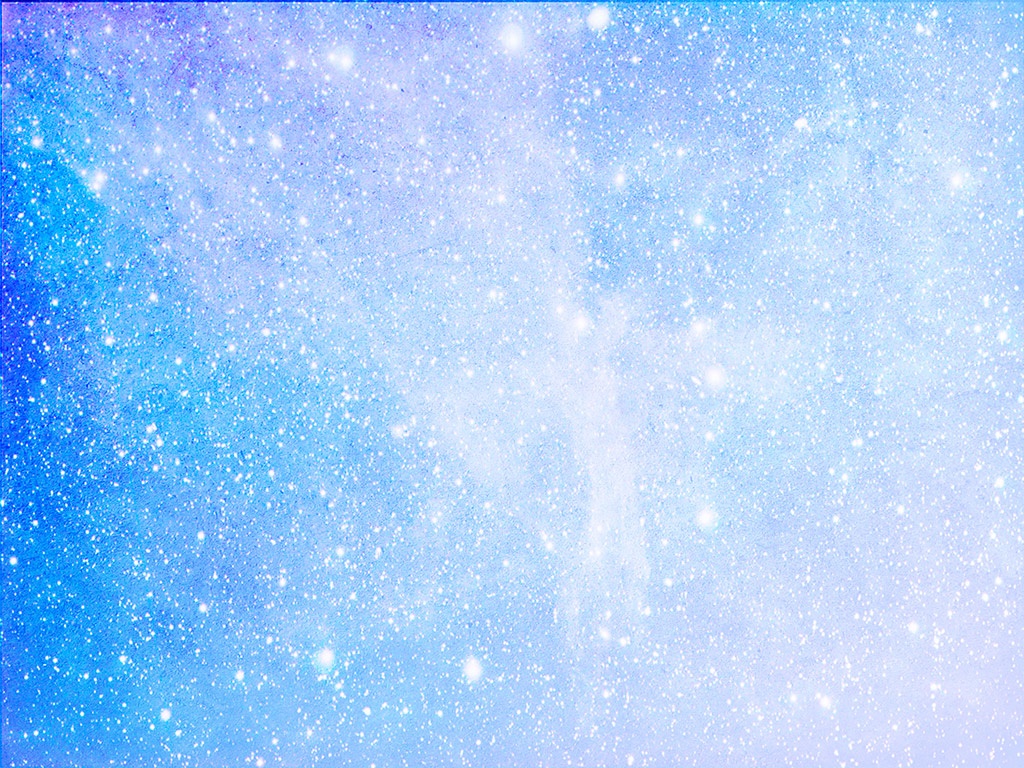 Цель проекта:  Приобщение   	дошкольников к истокам русской народной культуры путём знакомства с народными фольклорными праздниками.
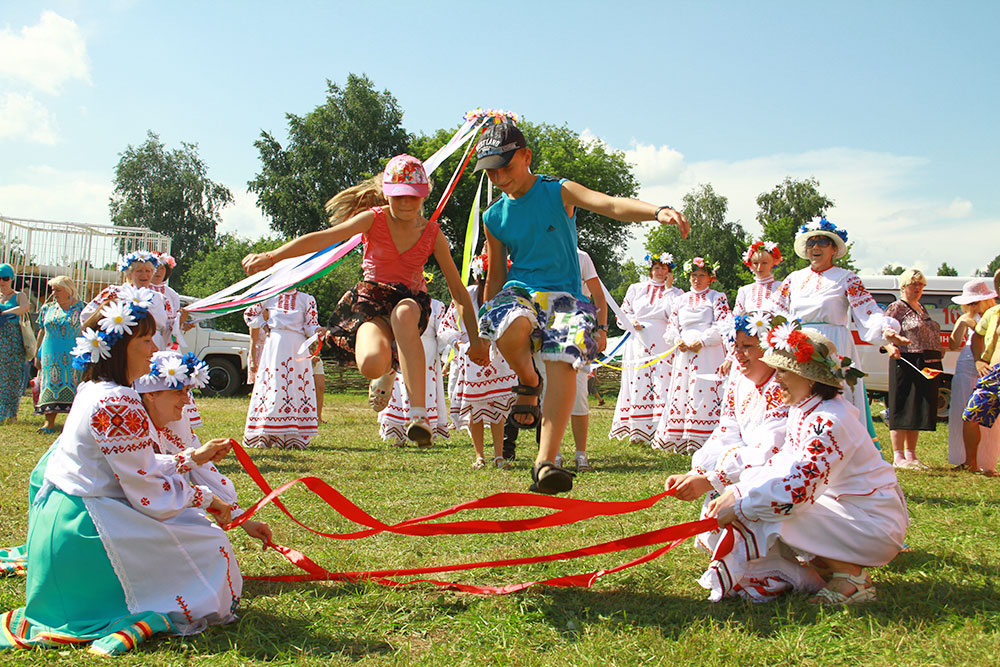 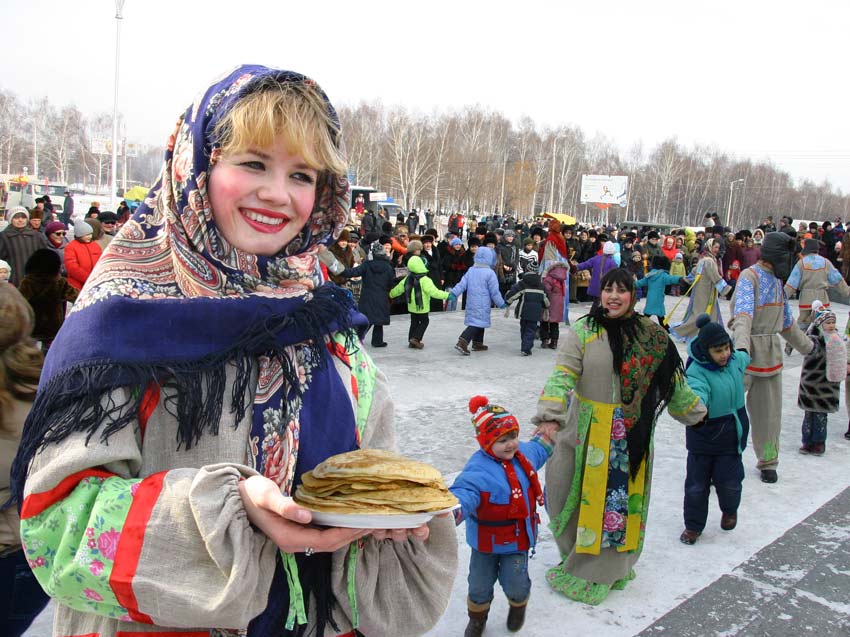 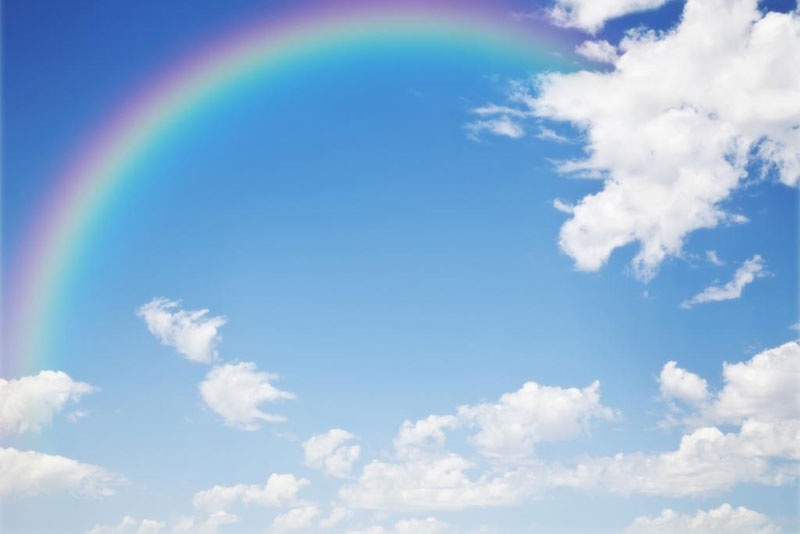 Задачи:
осуществление воспитания духовно-нравственной личности на основе привития чувства патриотизма, любви к родному краю, уважения к народным традициям;
дать представление о том, что такое “традиции”.
познакомить детей  с  православными семейными традициями и традициями нашего народа;
активизировать представления детей о народных праздниках, обычаях и традициях русского народа;
развивать интерес к православию;
развивать проектную деятельность, творческую активность;
помочь детям осознать значение родительского попечения, межпоколенческих отношений;
воспитание любви к семье, Родине;
налаживание рабочих контактов и совместной работы в области духовно-нравственного развития детей между родителями и учебным учреждением.
создание  благоприятной среды для осознания детьми и их родителями уникальности, неповторимости каждой семьи.
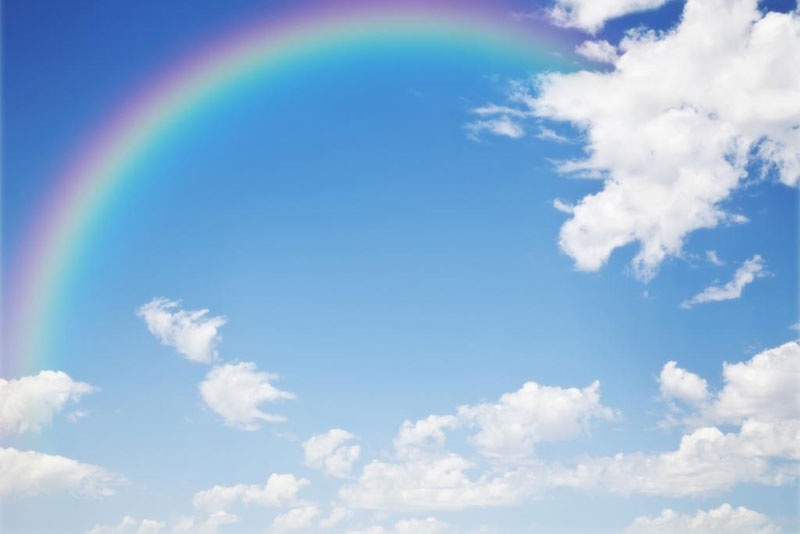 Актуальность
Что характеризует человека, прежде всего? Культура. Это понятие включает в себя духовность и нравственность, цивилизованность и образованность.  Духовно – нравственное воспитание – это формирование ценностного отношения к жизни, которое обеспечивает устойчивое и гармоническое развитие человека и включает в себя воспитание чувства долга, справедливости и ответственности. Традиции семьи – это огромная мастерская, в которой переплетается все – вдохновение, игра, радость, творчество, умение, точность, искусство…Традиции одухотворяют пространство событий и творят атмосферу нашего дома.
    Ритм жизни ребенка наиболее естественен календарному ритму, заданному самой природой, в нем определенность и порядок. Жизнь по народному календарю дает ребенку жизненный опыт, ведь он получает так много живых впечатлений, ощущений, простор для фантазии и творчества. 
   Данный проект поможет нам и  нашим детям ощутить цикличность жизни и смену времен года и, конечно, как и любое общее дело, еще больше сплотит семью.
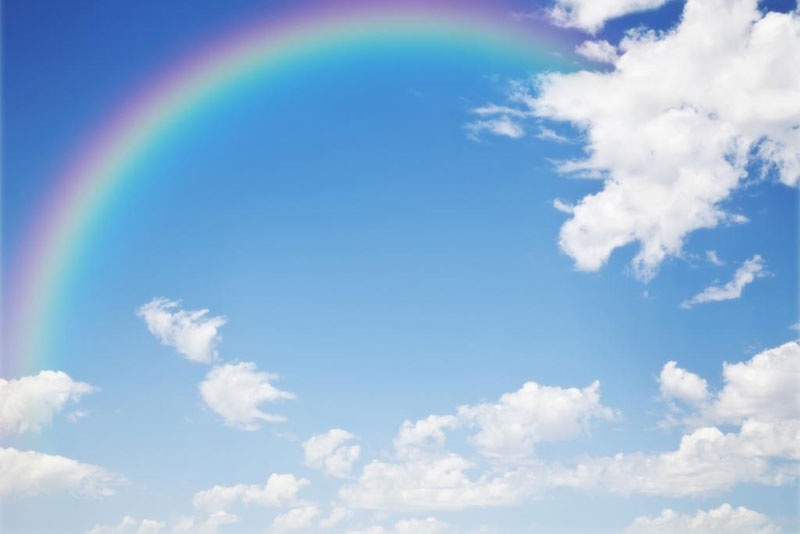 Предполагаемый результат:
Внешние продукты:
участие в «Покровской ярмарке» (мероприятие районного масштаба);
участие в епархиальном конкурсе чтецов духовной поэзии               «В начале было слово…» 
участие в III детском и  юношеском Пасхальном фестивале Россошанской Епархии «ПАСХАЛЬНАЯ ВЕСНА – ВЕСНА ПОБЕДЫ» 
оформление выставки творческих работ к светлому празднику Пасхи;
проведение обобщающего занятия  «Светлый праздник Пасхи».
 
Внутренние продукты:
формировать устойчивый интерес к культуре русского народа;
способствовать познанию детьми произведений  устного народного творчества, песен, декоративно –прикладного искусства;
сохранить русские праздники для себя и для потомков.
Реализация  проекта
В средней группе :
*Беседа с детьми «Добро и зло»
*Чтение художественной литературы
*НОД по теме «Светлая Пасха»
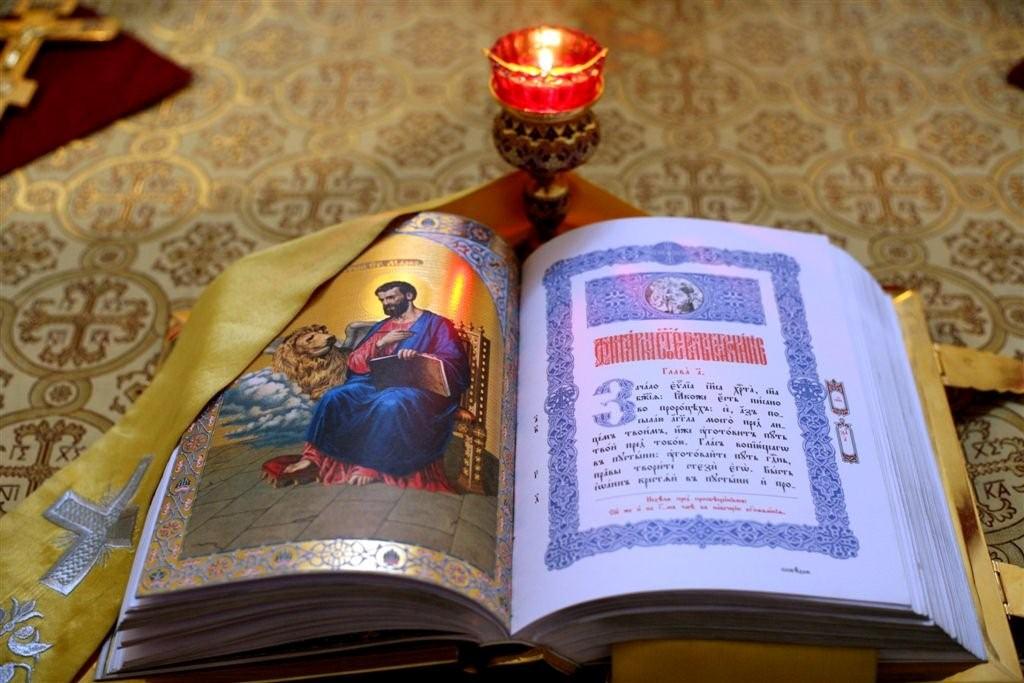 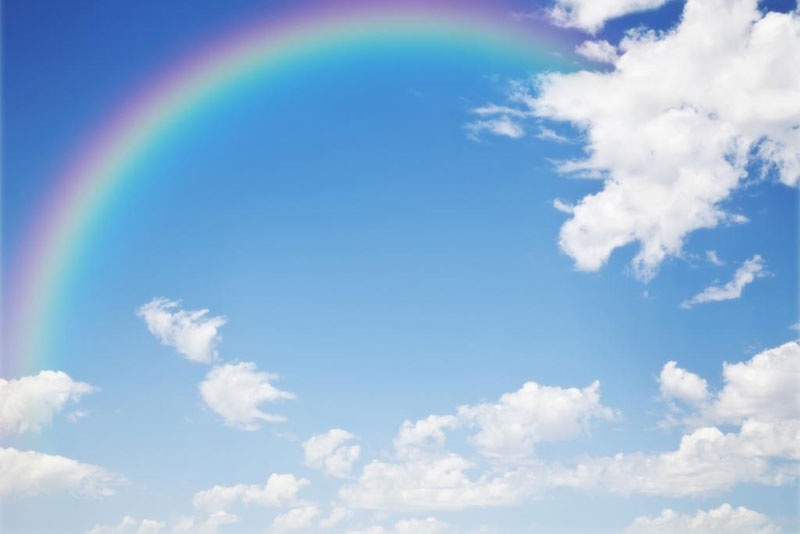 Реализация проекта
Воронежский край издавна был крупнейшим ярмарочным центром всего Черноземья. В начале ХХ века в Воронежской губернии проходило до 750 ярмарок, которые длились от трех дней до двух месяцев.
  С праздника Покрова начинались традиционные осенние ярмарки, многие из которых проходили недалеко от монастырей. Самой известной была ярмарка при Томлевском монастыре, которая длилась 40 дней.
Наш детский сад участвовал в мероприятии районного масштаба организованном по благословению Преосвященнейшего Андрея епископа Россошанского и Острогожского в благочиниях Россошанской и Острогожской епархии – 
«Покровской ярмарке – 2015»
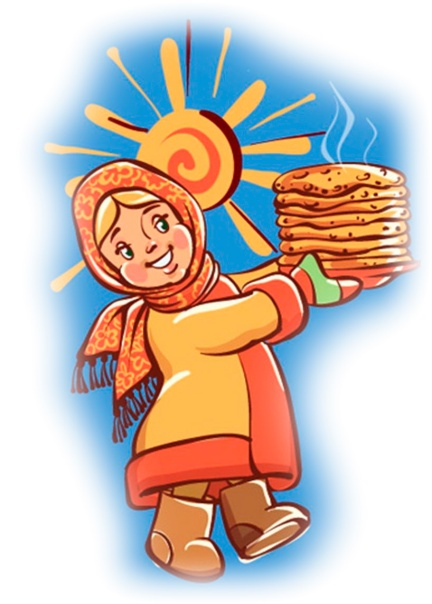 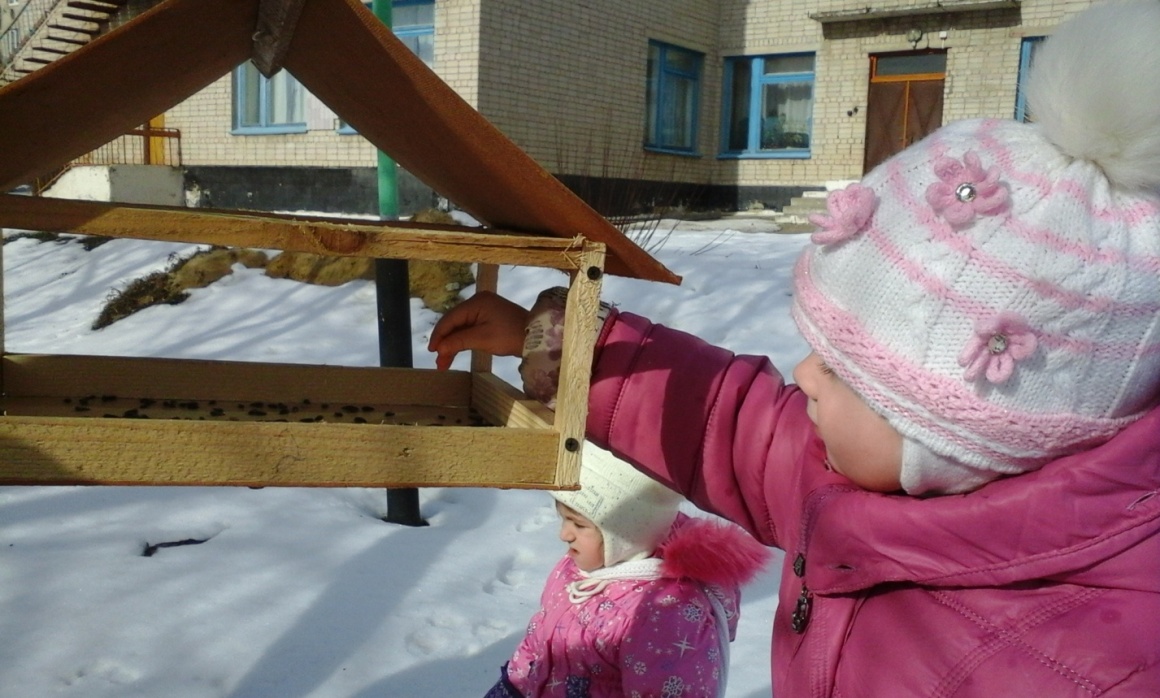 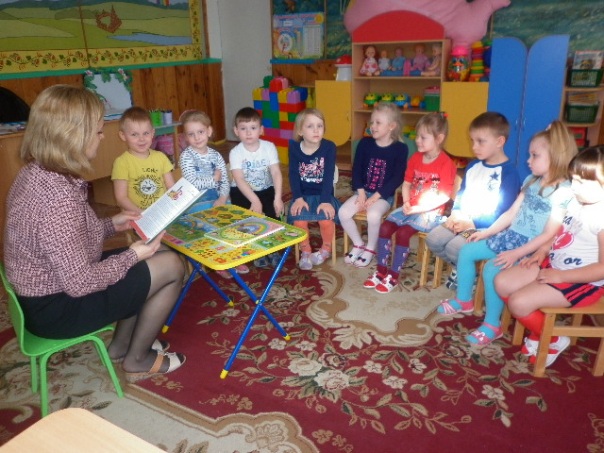 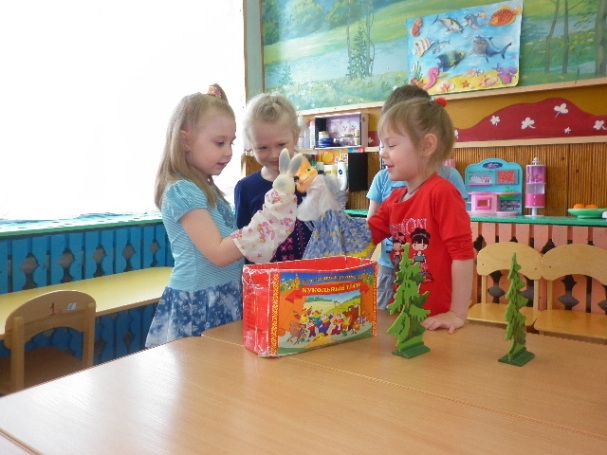 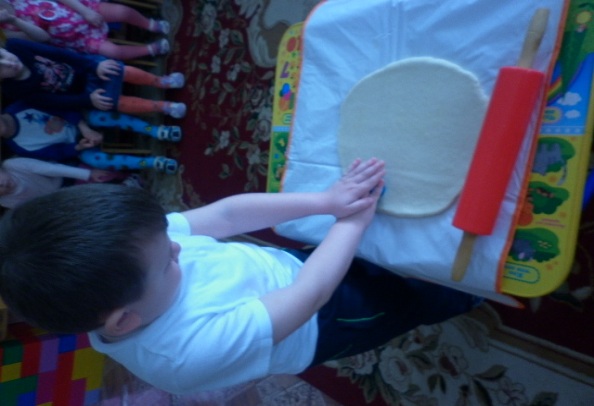 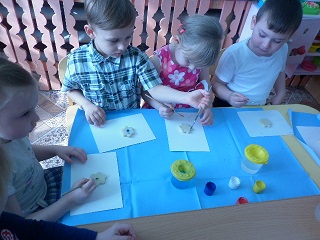 «Праздник Весны»
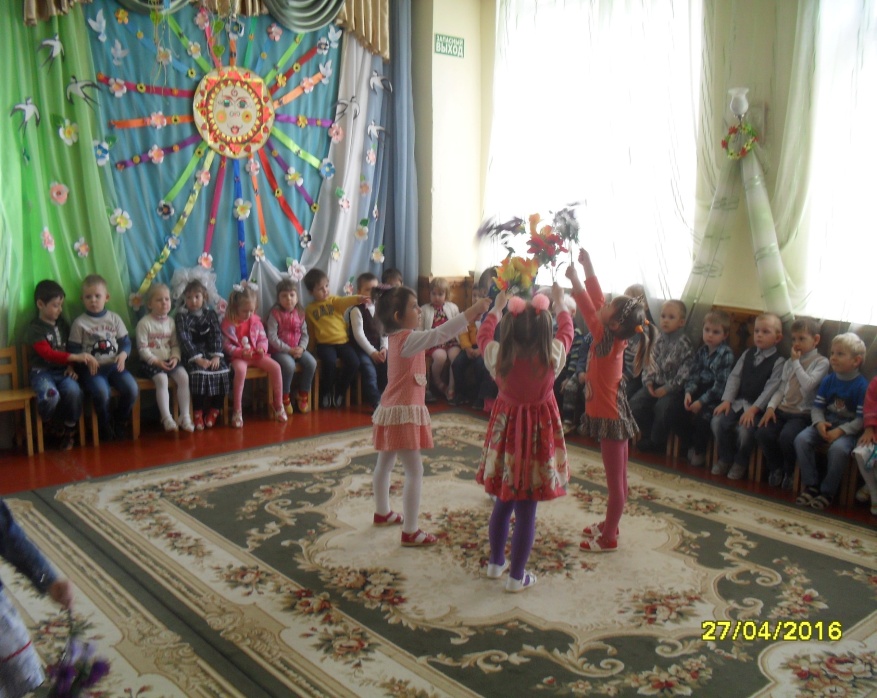 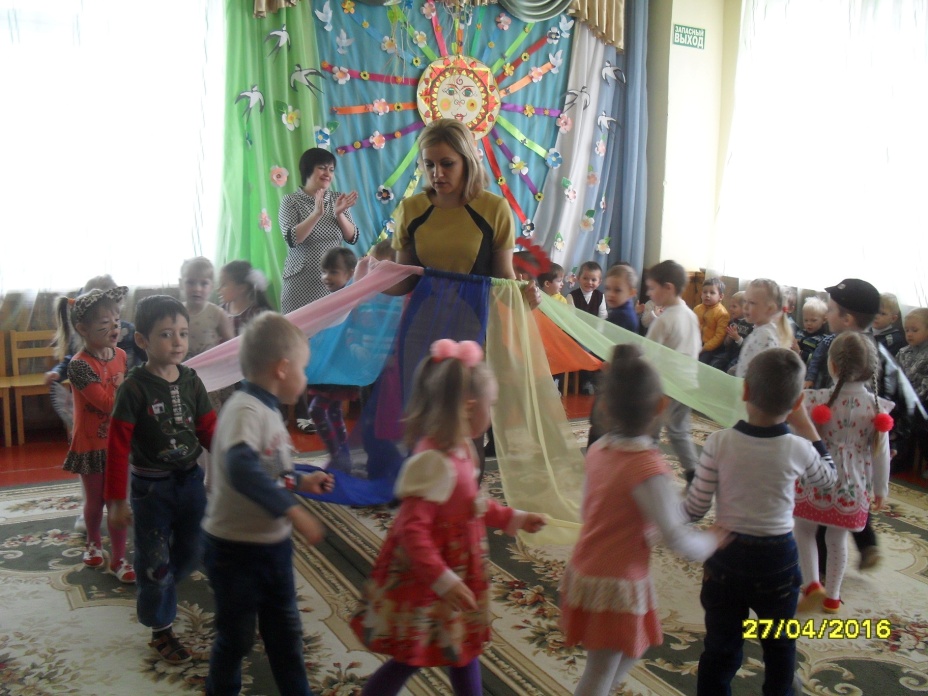 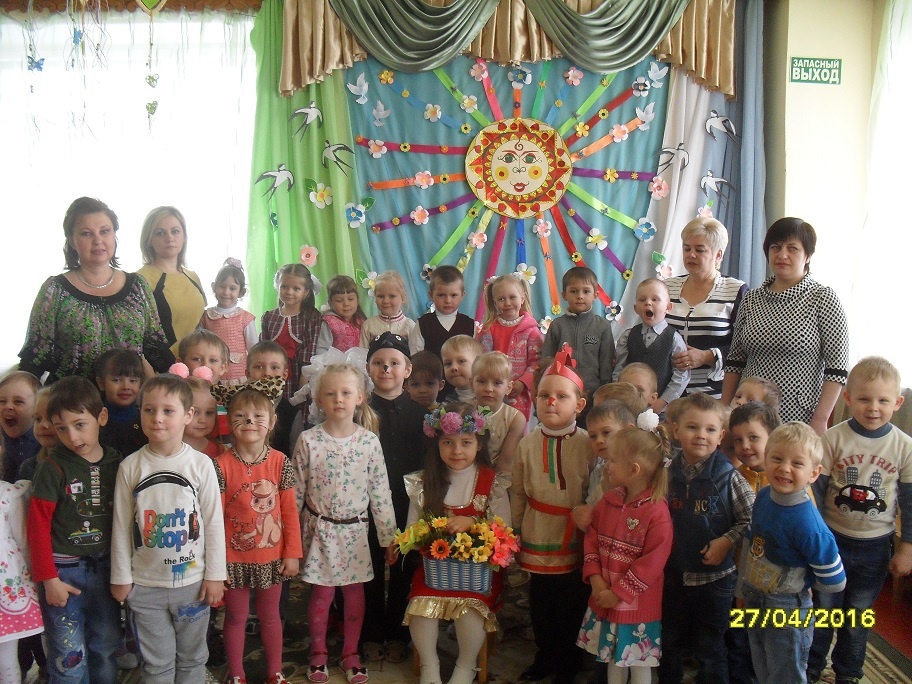 Старшая группа:
*НОД по теме «Наш прекрасный светлый мир»
*Епархиальный конкурс чтецов духовной поэзии «Вначале было слово»
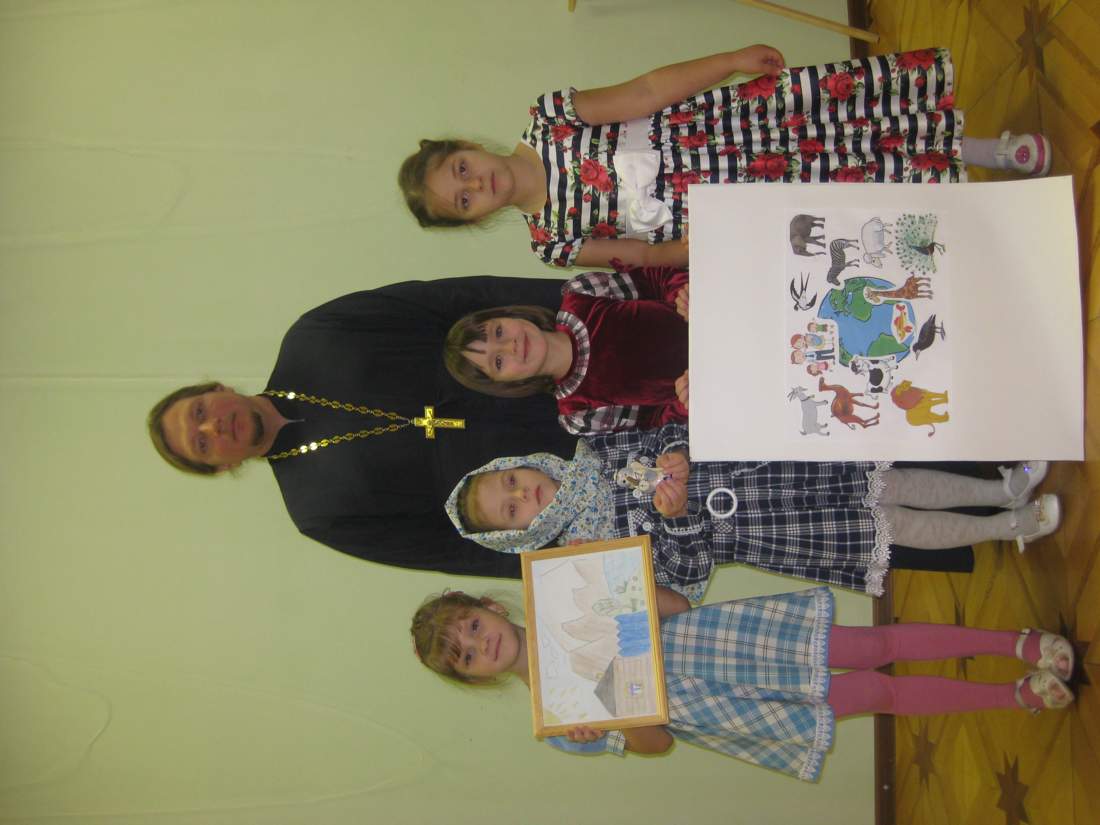 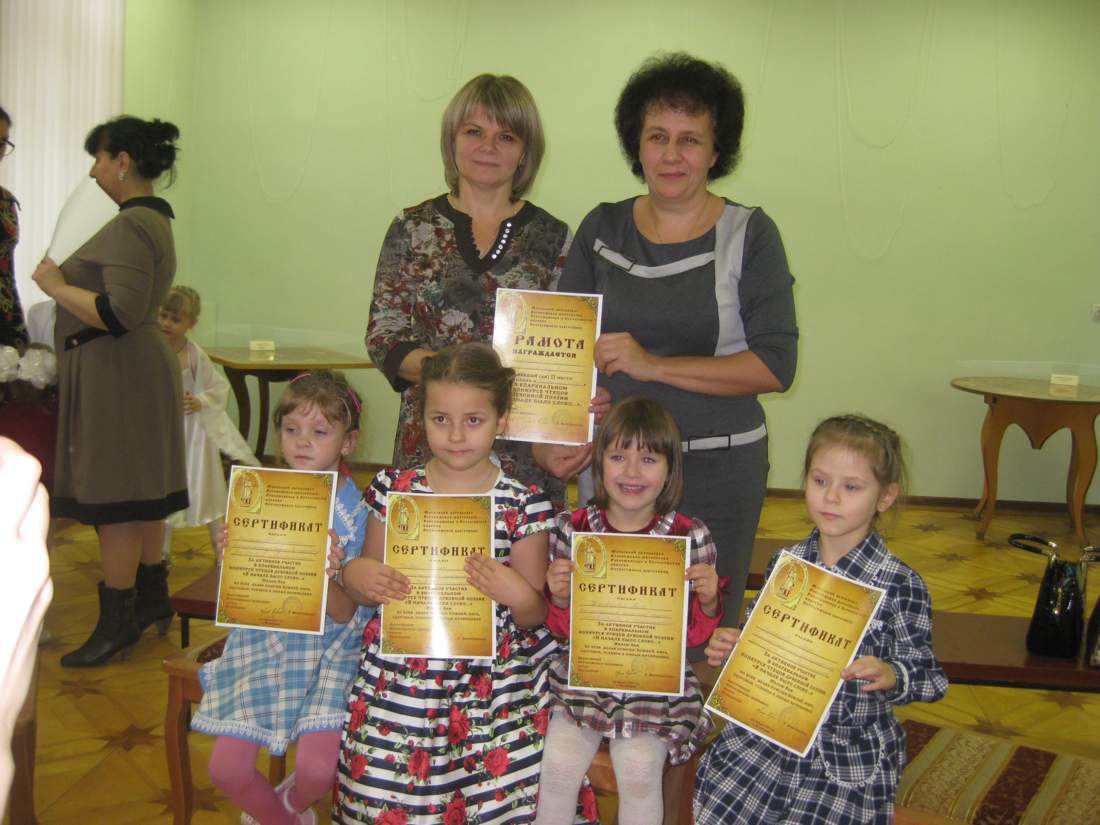 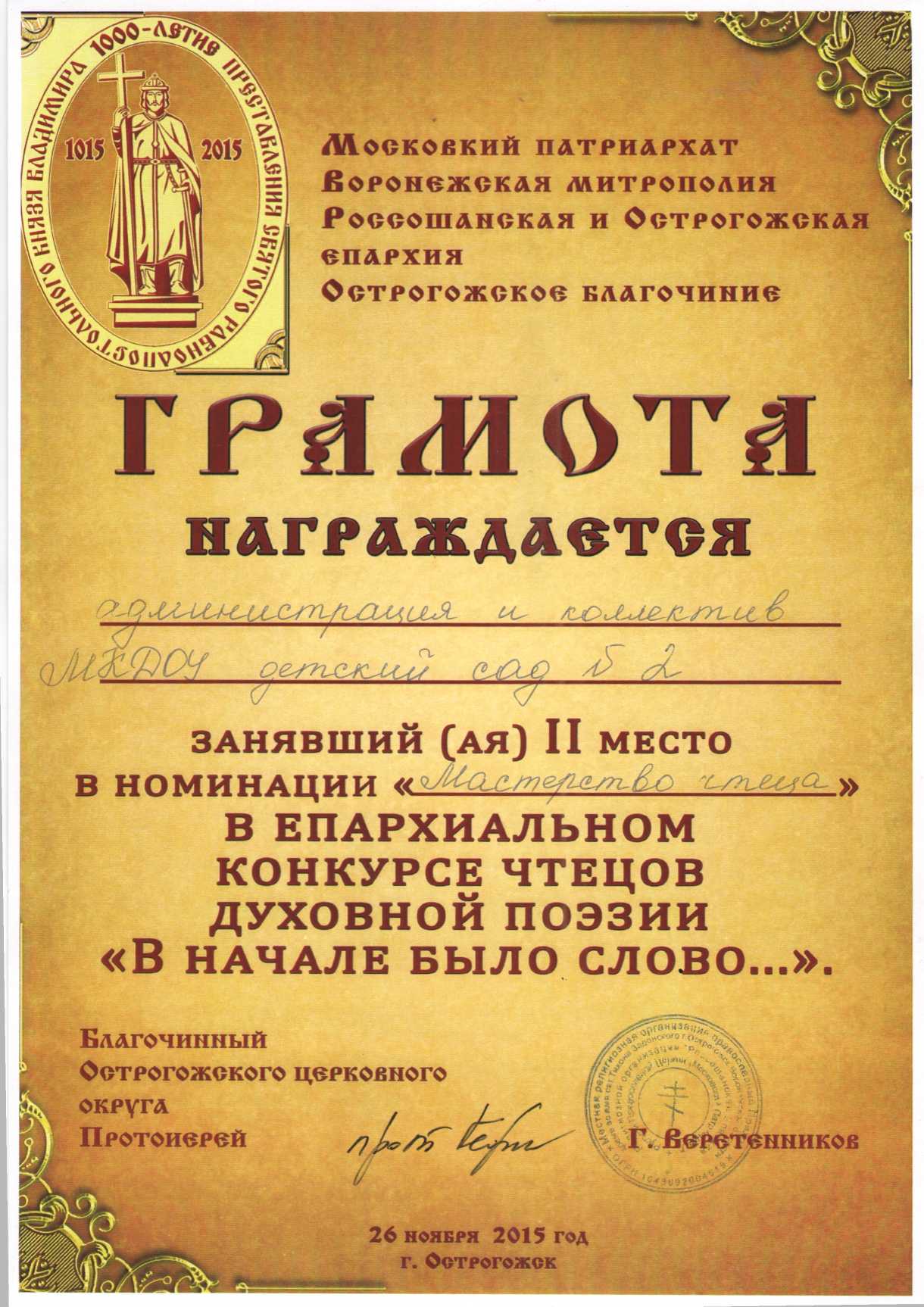 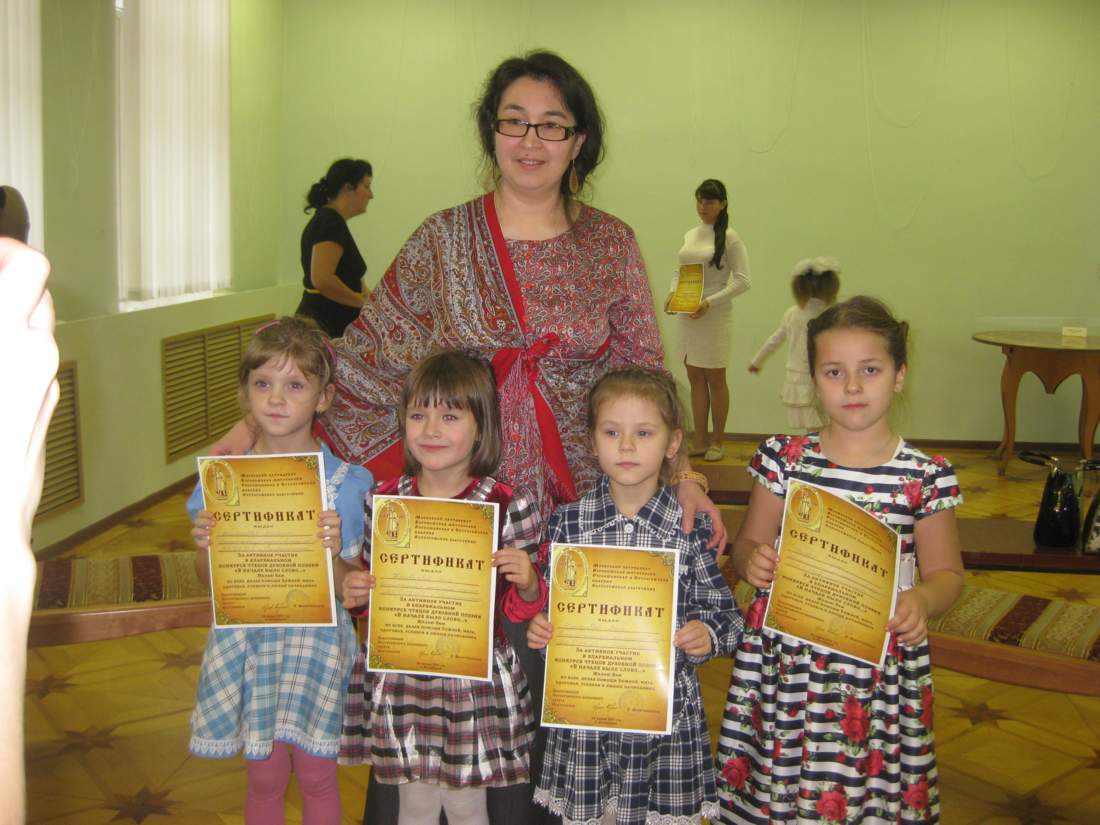 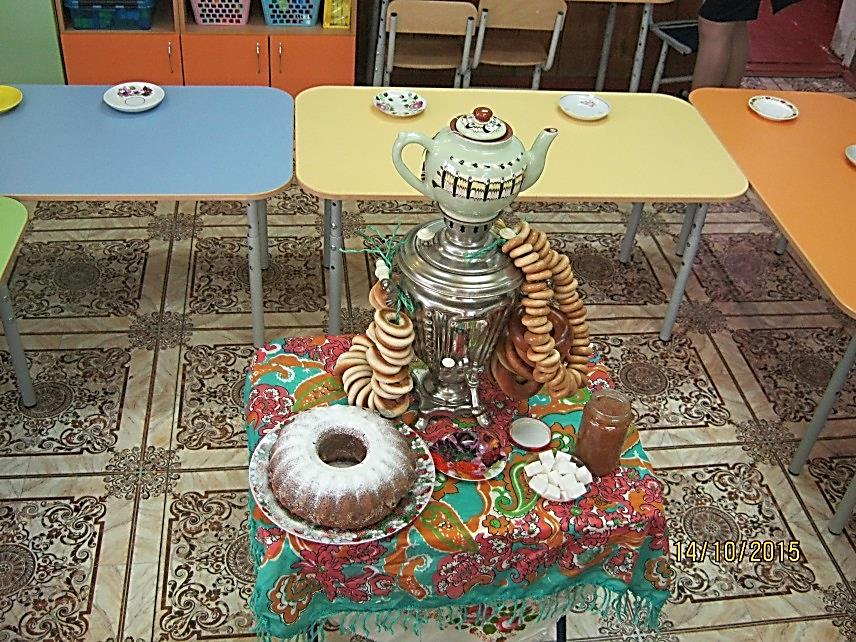 *Праздник в группе «Посиделки на Покров» *Изготовление поделок для Покровской ярмарки
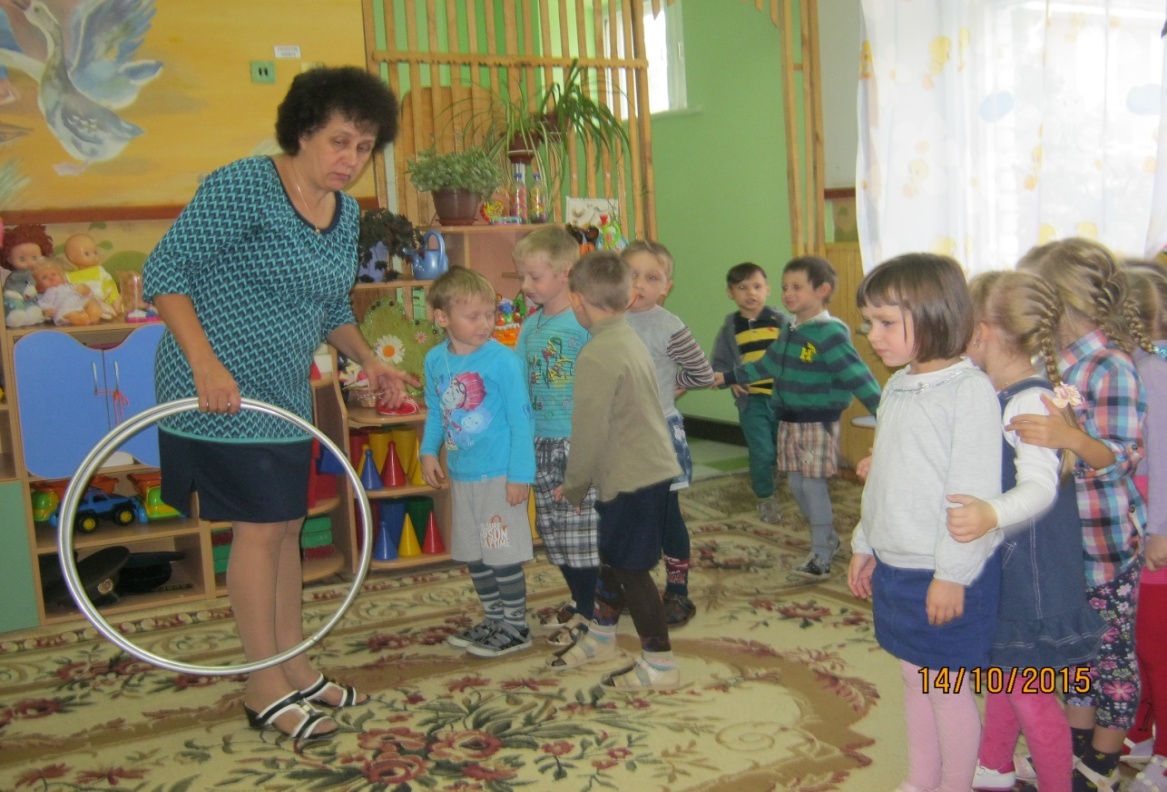 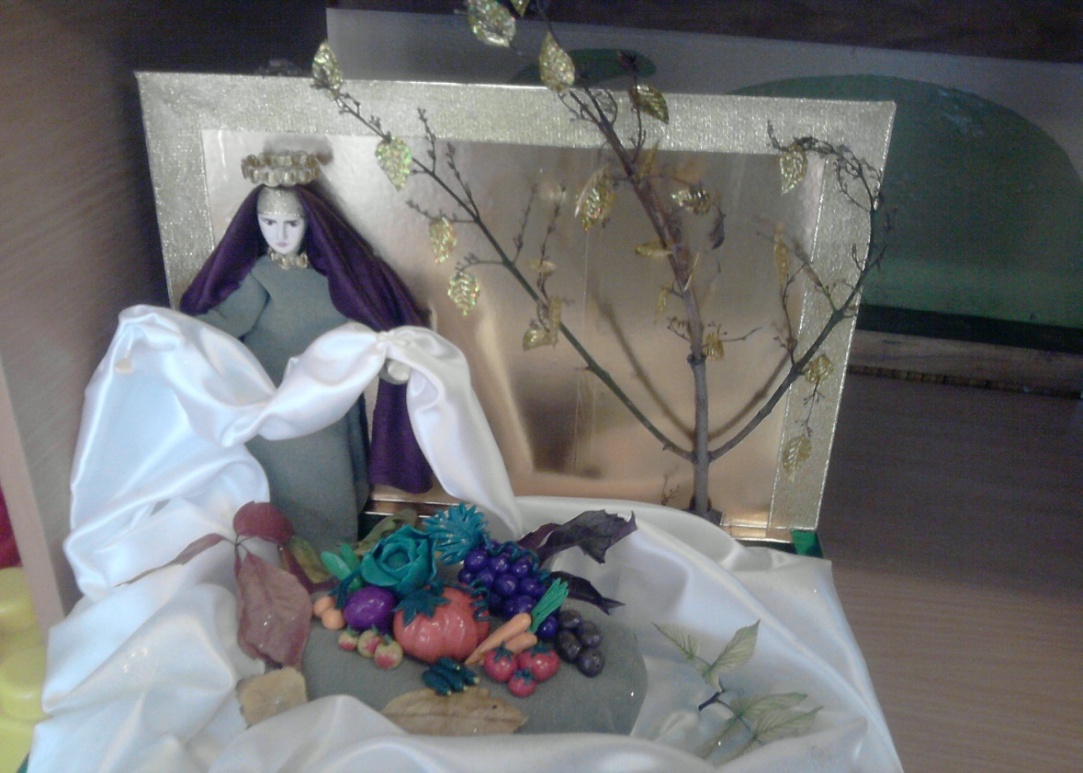 *Беседы с детьми «Как люди готовятся к празднику Рождество?»
*Праздник «Рождество»
*Выставка детских рисунков «Светлый праздник Рождество»
*Совместная работа с родителями по изготовлению поделок «Рождество»
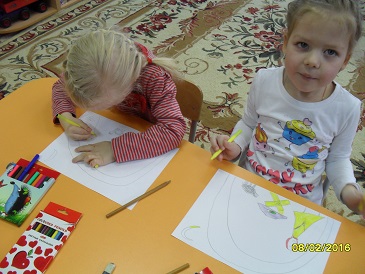 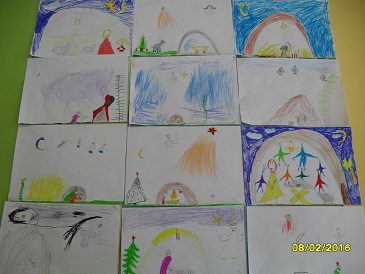 *Участие в конкурсе христославов, проходившем в Тихвинском храме
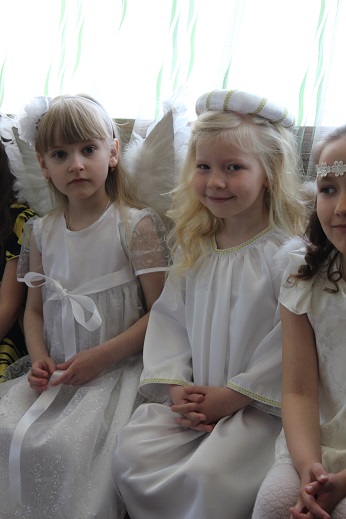 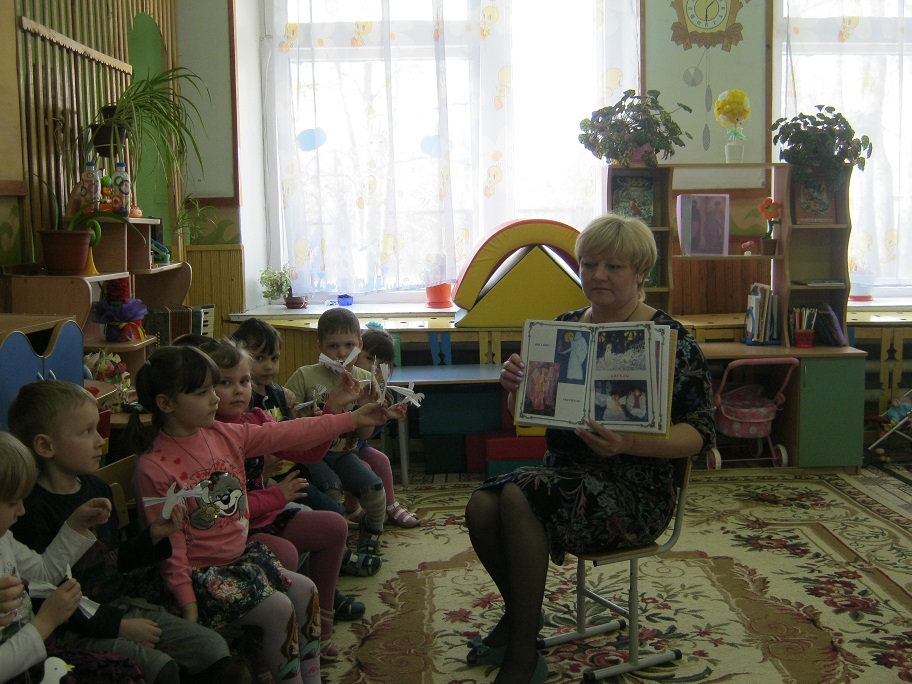 *Беседа с детьми «Благовещение. Что за чудо?»                                   *Ручной труд «Жаворонок»
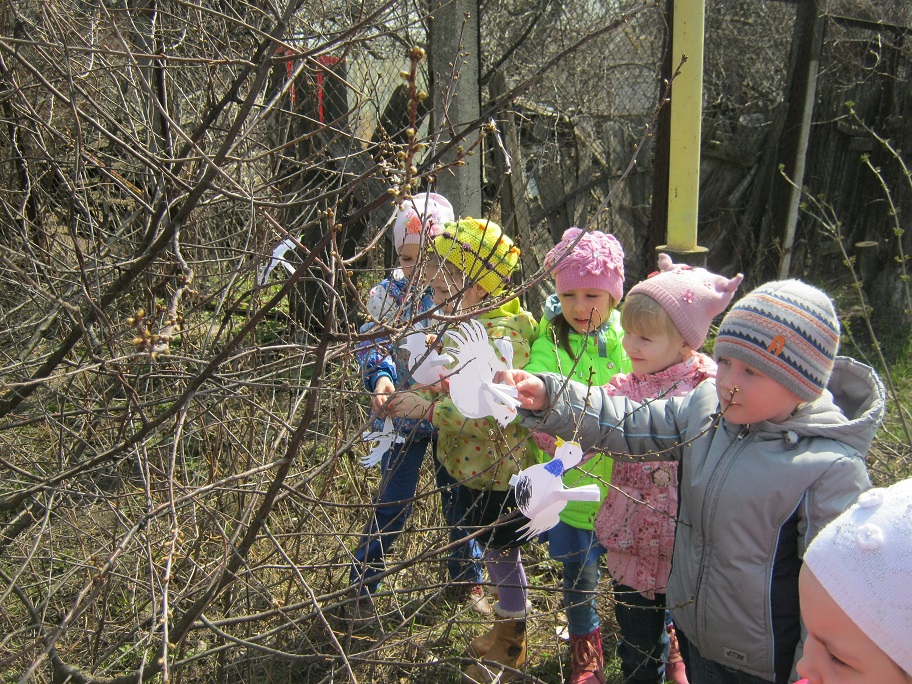 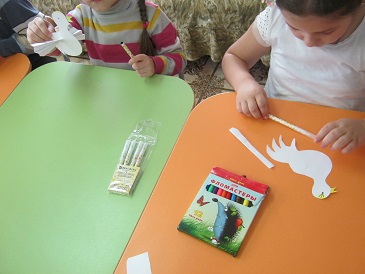 *Участие в мероприятиях, посвященных  дню Православной письменности
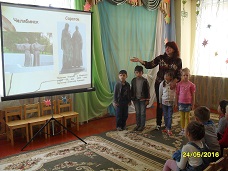 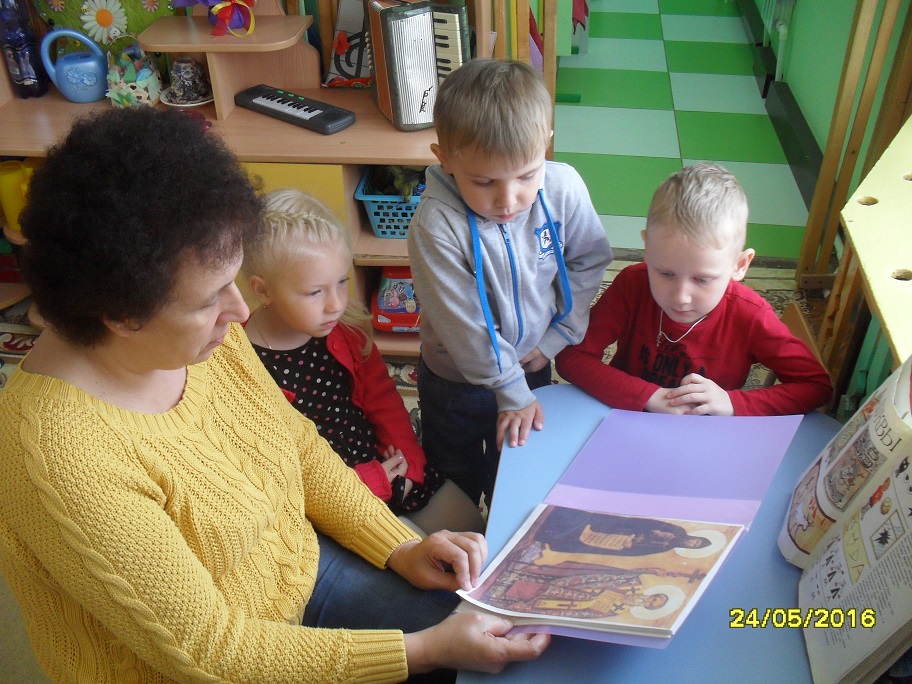 Подготовительная к школе группа:
Изготовление поделок для епархиального конкурса «Пасхальная весна – Весна Победы»
Экскурсия в храм Сретения Господня
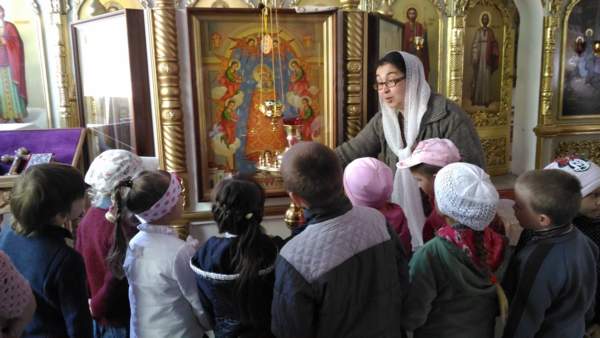 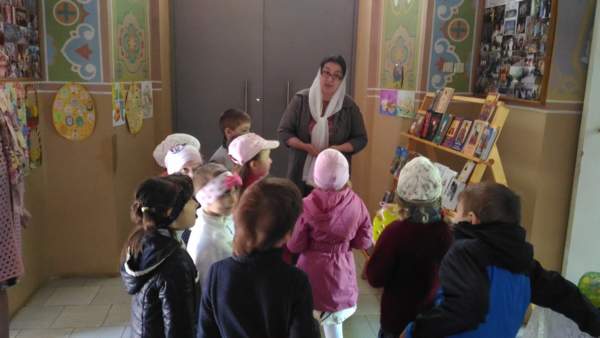 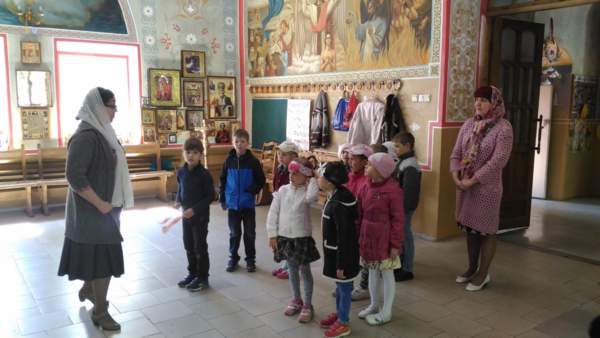 Участие в районной благотворительной «Покровской ярмарке»
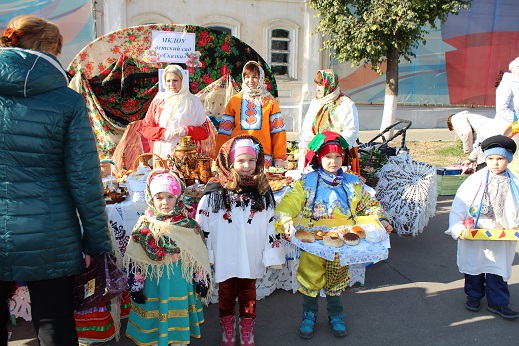 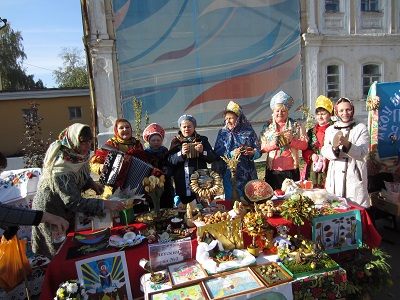 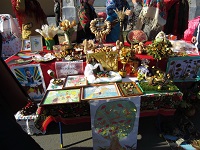 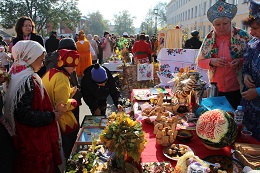 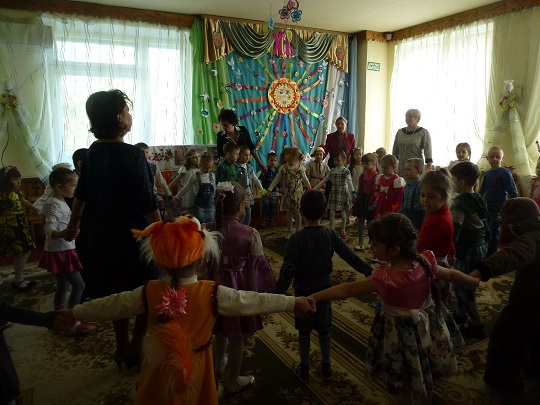 Заключительный этап Праздник «Пасхальная весна»
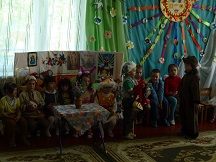 «Пасхальная выставка»
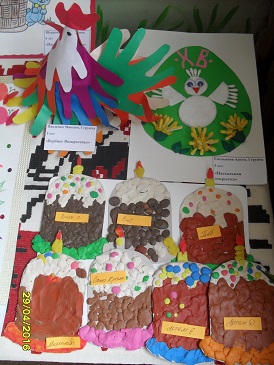 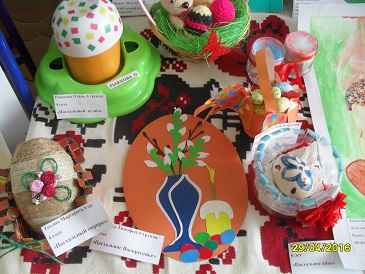 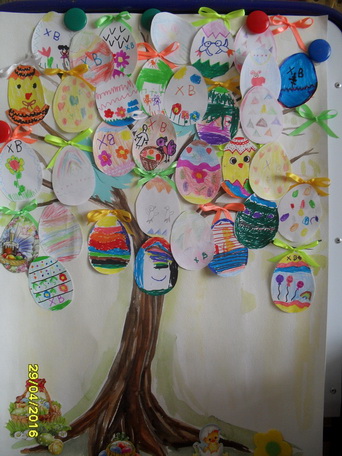 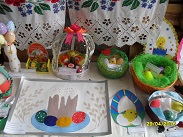